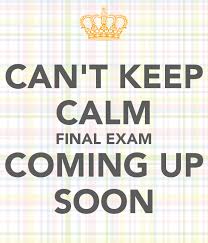 Exercises, exercises, and more exercises
Simple present or present progressive?
 
1. (You / come) _________________________________ tonight? 
2. (He / eat) _________________________________ rice every day? 
3. I (work) _________________________________ at the moment. 
4. (He / come) _________________________________ to London often? 
5. He (play) _________________________________ tennis now. 
6. (You / come) _________________________________ to the cinema later? 
7. They (not / come) _________________________________ to the party tomorrow. 
8. He (not / play) _________________________________ golf now. 
9. (You / play) _________________________________ tennis this Sunday? 
10. They (go) _________________________________ to a restaurant every Saturday.
Exercises, exercises, and more exercises
11. She (not / go) _________________________________ to the cinema very often. 
12. You usually (arrive) _________________________________ late. 
13. He normally (eat) _________________________________ dinner at home. 
14. (You / study) _________________________________ every night? 
15. (They / work) _________________________________ late usually? 
16. You (not / go) _________________________________ out later. 
17. I (not / work) _________________________________ tonight. 
18. (She / work) _________________________________ at the moment? 
19. I (not / drink) _________________________________ coffee very often. 
20. Julie (sleep) _________________________________ now.
Exercises, exercises, and more exercises
Make sentences with ‘be’ in the simple present using the short forms (choose positive, negative or question): 
 
1. (he / be / French) ____________________________________________________
2. (we / not / be / cold) _________________________________________________
3. (he / be / a football player?) ___________________________________________
4. (where / be / John?) _________________________________________________ 
5. (we / be / German) __________________________________________________
6. (he / not / be / a journalist) ____________________________________________
7. (we / not / be / singers) _______________________________________________ 
8. (you / be / a nurse?) _________________________________________________
9. (they / be / from Libya) _______________________________________________
10. (where / be / David?) ________________________________________________
Exercises, exercises, and more exercises
11. (how / be / your mother?) ____________________________________________
12. (we / be / thirsty) ___________________________________________________
13. (how long / be / the film?) ____________________________________________
14. (how often / be / you in London?) ______________________________________
15. (he / be / handsome) ________________________________________________
16. (I / not / be / English) ________________________________________________
17. (you / not / be / a doctor) _____________________________________________
18. (she / not / be / Italian) _______________________________________________
19. (he / be / my brother) ________________________________________________
20. (you / not / be / Egyptian) _____________________________________________
Exercises, exercises, and more exercises
Make the simple present (choose positive, negative or question): 
 
1. (he / drive to work every day) _____________________________________________
2. (I / not / think you're right) _______________________________________________
3. (we / have enough time?) ________________________________________________
4. (I / eat cereal in the morning) _____________________________________________
5. (they / write e-mails every day?) __________________________________________
6. (you / watch a lot of TV) _________________________________________________
7. (he / not / read the newspaper) ___________________________________________
8. (she / dance often?) ____________________________________________________
9. (where / I / come on Mondays?) ___________________________________________
10. (what / you / do at the weekend?) _________________________________________
Exercises, exercises, and more exercises
11. (you / not / drink much tea) _______________________________________________
12. (how / he / travel to work?) _______________________________________________
13. (they / not / like vegetables) ______________________________________________
14. (she / catch a cold every winter) ___________________________________________
15. (I / go out often?) _______________________________________________________
16. (you / speak English?) ___________________________________________________
17. (we / take the bus often) _________________________________________________
18. (she / not / walk to school) _______________________________________________
19. (what / you / buy in the supermarket?) ______________________________________
20. (how / he / carry such a heavy bag?) _______________________________________
Exercises, exercises, and more exercises
Simple past with ‘be’ 

Make the simple past  (use positive, negative or question):
 
1. (I / be / at the cinema last night) ___________________________________________ 
2. (the children / be / naughty?) _____________________________________________ 
3. (we / be / in a cafe when you called) ________________________________________ 
4. (I / be / late?) ___________________________________________________________ 
5. (she / be / a teacher when she was young) ___________________________________ 
6. (where / we / be?) _______________________________________________________ 
7. (you / be / okay?) ________________________________________________________
8. (we / be / too tired?) _____________________________________________________ 
9. (how / the party / be?) ___________________________________________________
10. (they / be / late for the interview) _________________________________________
Exercises, exercises, and more exercises
11. (you / be / in the garden.) _________________________________________________
12. (what / his name / be?) __________________________________________________
13. (it / not / be / cold.) ______________________________________________________
14. (she / be / beautiful?) ____________________________________________________
15. (she / not / be my wife at the time.) ________________________________________
16. (he / be / hungry.) _______________________________________________________ 
17. (why / you / be / late?) ___________________________________________________ 
18. (you / not / be / early.) ___________________________________________________
19. (they not / be / in love.) __________________________________________________
20. (we / not / be / in China.) _________________________________________________
Exercises, exercises, and more exercises
Make the simple past: positive, negative or question
 
1. I _________________ (sleep) at a friend’s house last night. 
2. Where _________________ (you / live) when you were young? 
3. She _________________ (not / study) French at university. 
4. He _________________ (travel) through the Middle East last year. 
5. _________________ (they / visit) the Louvre in Paris? 
6. She _________________ (not / watch) TV yesterday. 
7. We _________________ (buy) a new car last weekend. 
8. Where _________________ (you / teach) before you came here? 
9. He _________________ (not / think) that he was right. 
10. I _________________ (cook) steak last night.
Exercises, exercises, and more exercises
11. _________________ (Lucy / read) ‘War and Peace’ at school? 
12. She _________________ (not / write) to her grandmother. 
13. We _________________ (have) a computer when I was a child. 
14. Where _________________ (you / go) on holiday? 
15. I _________________ (love) ice cream when I was a child. 
16. They _________________ (not / meet) yesterday. 
17. _________________ (she / swim) in the sea in Greece? 
18. We _________________ (not / play) tennis yesterday because it was raining. 
19. He _________________ (try) to lift the box but he couldn’t. 
20. What _________________ (you / eat) for lunch?
Exercises, exercises, and more exercises
Choose the simple past or past progressive:
 
1. What _________________ (you / do) when I ______________ (call) you last night?
2. I ________________________ (sit) in a café when you ________________________ (call). 
3. When you _________________ (arrive) at the party, who _________________ (be) there? 
4. Susie _______________ (watch) a film when she ____________________ (hear) the noise. 
5. Yesterday I ________________________ (go) to the library, next I ________________ (have) a swim, later I ________________________ (meet) Julie for a coffee. 
6. We ____________________ (play) tennis when John __________________ (hurt) his ankle.
7. What _______________ (they / do) at 10pm last night? It ______________ (be) really noisy.
8. He ________________ (take) a shower when the telephone _________________ (ring). 
9. He _________________ (be) in the shower when the telephone _________________ (ring). 
10. When I ___________________ (walk) into the room, everyone ________________ (work).
Exercises, exercises, and more exercises
11. It ________________ (be) a day last September. The sun _________________ (shine), the birds _______________ (sing). I ________________ (walk) along the street when I _______________ (meet) an old friend. 
12. He _____________ (live) in Russia when the Revolution ______________ (start). 
13. When her train ___________ (get) to the station, we ___________ (wait) on the platform. 
14. He __________ (be) so annoying! He ___________ (always / leave) his things everywhere. 
15. On holiday we ________________ (visit) Rome, __________________ (see) the Vatican, and ___________________ (spend) a few days at the beach. 
16. Why _____________ (you / stand) on a chair when I _____________ (come) into the room? 
17. They ________________ (live) in Germany when they ___________________ (be) young. 
18. At 7pm yesterday, we _________________ (listen) to music. 
19. When I ___________________ (leave) the house, it ____________________ (snow). 
20. He __________________ (work) in a bank when he __________________ (meet) his wife.
A few extra exercises
Fill in the blanks with Present Perfect (simple or progressive) or Past Perfect (simple or progressive) tenses
1. I never get up from the table before others _____________ (finish). 
2. It is already 9:30 pm and I _______________ (wait) here for over an hour. If John does not get here in the next five minutes, I am going to leave.
3. Did you hear that Ben was fired last month? He _____________ (work) for that import company for more than ten years and he ____________ (work) in almost every department.
 4. I ____________ (see) many pictures of the pyramids before I went to Egypt last summer. Pictures of the monuments are very misleading. The pyramids are actually quite small. 
5. Sarah __________ (climb) Mount Everest, ____________ (sail) around the world, and _____________ (go) on safari in Kenya. She is such an adventurous person.
A few extra exercises
6. Susan ____________ (climb) Mount Everest, ____________ (sail) around the world, and ______________ (go) on safari in Kenya by the time she was twenty-five. She _______________ (experience) more by that age than most people do in their entire lives. 
7. Before my trip to Paris two years ago, I _____________ (never be) to France. 
8. When we finally stopped him, the squirrel ____________ (already eat) five cookies. 
9. Ben _________________ (try) to open his own restaurant for the last few years. He ____________ (just finish) the painting, but he _____________ (not do) the decorating yet. 
10. You look tired. How long _______________ (run)?
A few extra exercises
1. When I went to the car park, I found that my car _______________. (to steal)2. John ______________ in Paris for 4 years before he could speak French fluently. (to live)3. I ______________ English for 5 years now. (to learn)4. The locals were amazed because they _______________ a horse before. (never, to see)5. They wouldn't let him in because he ______________ his membership card. (to forget)6. They said: 'You can't come in because you ________________ your membership card'. (to forget)7. _________________ the new film by Spike Lee? (you, to see)8. They ______________ a lot of champagne by the time the party ended. (to drink)9. They were angry because they ________________for 
too long. (to wait)
10. I ___________________ so exhausted my entire life (never, to be)
A few extra exercises
Put the verbs into the correct form (will, going to, simple present or present progressive).




1) I love London. I (probably / go) _____________ there next year.
2) Our train (leave) _____________ at 4:47.
3) What (wear / you) ____________ at the party tonight?
4) I haven't made up my mind yet. But I think I (find) _____________ something nice in my mum's wardrobe.
5) This is my last day here. I (go) ____________ back to England tomorrow.
A few extra exercises
6) Hurry up! The conference (begin) ______________ in 20 minutes.
7) My horoscope says that I (meet) ____________ an old friend this week.
8) Look at these big black clouds! It (rain) ____________
9) Here is the weather forecast. Tomorrow (be) _______________dry and sunny.
10) 	- What do you say we go skiing next weekend? 
	- I’m not sure I can. I (let) ______ you know.
A few extra exercises
Put the verbs into the correct future tense

1) It (rain) ____________________ .
2) They (eat) ______________ stew.
3) I (wear) ______________ blue shoes tonight.
4) We (not / help) _____________ you.
5) Jack (not / walk) _________________ home.
6) (cook / you) ____________ dinner?
7) Sue (share / not) ____________ her biscuits.
8) (leave / they) _____________ the house?
9) (take part / she) _____________ in the contest?
10) I (not / spend) _____________ my holiday abroad this year.
A few extra exercises
Jim asked a fortune teller about his future. Here is what she told him:

11) You (earn) ____________ a lot of money.
12) You (travel) ____________ around the world.
13) You (meet) ____________ lots of interesting people.
14) Everybody (adore) _____________ you.
15) You (not / have) _______________ any problems.
16) Many people (serve) _____________ you.
17) They (anticipate) ____________ your wishes.
18) There (not / be) _____________ anything left to wish for.
10) Everything (be) _____________ perfect.
20) But all these things (happen / only) ____________ if you marry me.
A few extra exercises
If-clauses conditionals sentences
 
1. If I had had enough money, I ____________that radio.a. bought b. would buy c. would have bought d. had bought
 
2. If it rains, you ____________ wet.a. will get b. would get c. get d. had got
 
3. She would go to the Job Centre if she __________a job.a. had wanted b. will want c. wanted d. wants
 
4. The dog ___________ you if it hadn´t been tied up.a. would bite b. will bite c. would have bitten d. bites
 
5. It ______________easy to paint pictures if you knew how to.a. would be b. had been c. would have been d. be
 
6. If I come, I _______________ you.a. saw b. would see c. will see d. sees
 
7. She ____________ pleased if you came.a. would be b. would have been c. would has been d. was
 
8. If it ____________ I would stay at home.a. rains b. rained c. has rained d. had rained
 
9. You will catch the train if you ____________ earliera. left b. leaves c. leave d. would leave
 
10. If he ____________ thirsty, he would have drunk some water.a. was b. had been c. is d. would drink
A few extra exercises
6. If I come, I _______________ you.a. saw b. would see c. will see d. sees
 
7. She ____________ pleased if you came.a. would be b. would have been c. would has been d. was
 
8. If it ____________ I would stay at home.a. rains b. rained c. has rained d. had rained
 
9. You will catch the train if you ____________ earliera. left b. leaves c. leave d. would leave
 
10. If he ____________ thirsty, he would have drunk some water.a. was b. had been c. is d. would drink
A few extra exercises
Read through the text below and fill in the blanks.

Selling human eggs

A twenty-five-year-old English woman has advertised 1) __________ own eggs for sale 2) __________ the internet to pay off her credit card debt. She 3) __________ that she has three jobs - a day job and two part-time jobs in pubs 4) __________ the evening, but thinks selling her eggs would be a better way to 5) __________ out her money problems.
Last year, the law changed and children 6) __________ from donated eggs can be told 7) __________ their biological mother is. Since then, fewer women have been donating eggs. Critics 8) __________ that it is dangerous to donate eggs and also say that people should do it for free and not for money. Despite the critics, it is likely that paying for eggs will become more common in the future.
A few extra exercises
1
the
her
hers

2
in
at
on
3
tells
says
speaks
 
4
in
on
at
 

5
sorting
sorted
sort
 
6
born
be born
are born
 
7
that
whom
who
 
8
saying
say
says